Figure 3. HeLa-tTA-FtMt clone grown 3 days in glucose-free medium supplemented with galactose. Reactive oxygen species ...
Hum Mol Genet, Volume 18, Issue 1, 1 January 2009, Pages 1–11, https://doi.org/10.1093/hmg/ddn308
The content of this slide may be subject to copyright: please see the slide notes for details.
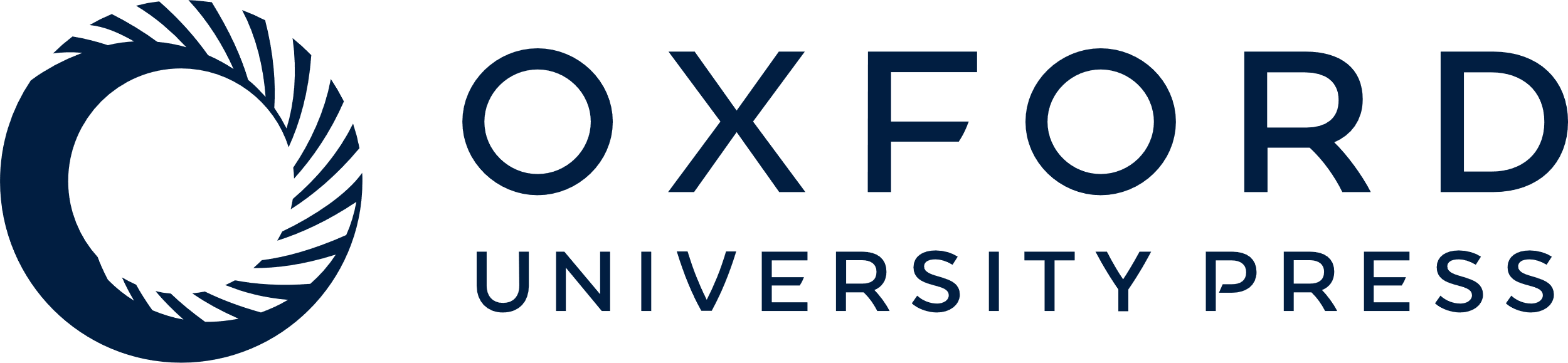 [Speaker Notes: Figure 3. HeLa-tTA-FtMt clone grown 3 days in glucose-free medium supplemented with galactose. Reactive oxygen species (ROS), mitochondrial (mtLIP) and cytosolic (cytLIP) labile iron pools were measured in HeLa-tTA-FtMt clone, not induced (−FtMt) or induced (+FtMt) for 7 days in glucose medium and then transferred to galactose medium for 3 days. (A) Left panel: representative pictures of Rhodamine-123 fluorescence showing differences in the two growth conditions. Right panel: ROS quantification. A representative of three sets of results is shown and error bars represent standard deviations referred to six independent determinations. (B) Estimation of mtLIP and cytLIP. Error bars indicate standard deviations referred to three independent experiments. Data are presented as percentage relative to the value obtained in cells without FtMt and grown in glucose medium. Results were normalized on protein content. Horizontal bars point at significant differences. p: result of Student's t-test.


Unless provided in the caption above, the following copyright applies to the content of this slide: © The Author 2008. Published by Oxford University Press. All rights reserved. For Permissions, please email: journals.permissions@oxfordjournals.org]